Module 3: The Individual Peacekeeper
Lesson
3.12
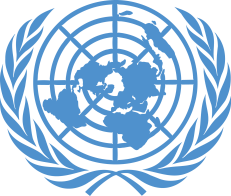 Basic First Aid in the Field
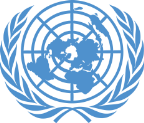 Aim 

To provide standardized training to all non-medical personnel on the principles of First Aid and Medical Incident Response in the field.
UN Core Pre-Deployment Training Materials 2016
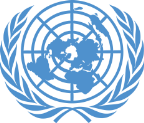 Relevance 

Timely medical emergency response important for survival
First Aid is applicable to everyday life
UN Core Pre-Deployment Training Materials 2016
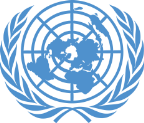 Learning Outcomes 

Learners will:
Define First Aid
Explain actions to take as first responder to a medical emergency
Describe key First Aid responses
UN Core Pre-Deployment Training Materials 2016
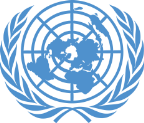 Learning Overview
The Chain of Survival
First One to Respond to a Medical Emergency
Actions Before First Aid Response
Key First Aid Responses
UN Core Pre-Deployment Training Materials 2016
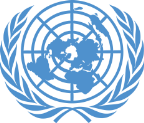 The Chain of Survival
In order for a person to survive:
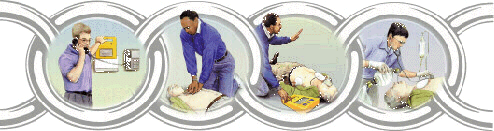 Early
First Aid/CPR
YOU
Early
Advanced Care
(Hospital)
Early
Inform/Call for Help
Early
Medical On Scene
1
UN Core Pre-Deployment Training Materials 2016
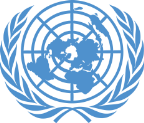 What is First Aid?
Immediate care given to an injured or suddenly ill person
Does NOT take the place of proper medical treatment
Legal considerations – consent, trained personnel, peculiarities of the injured/ill person
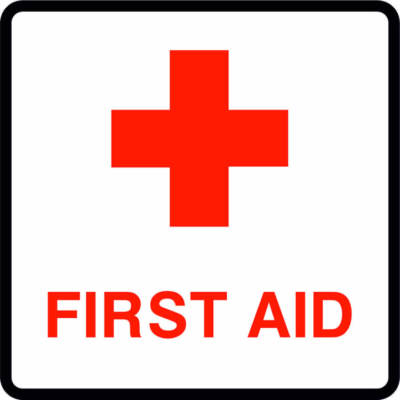 2
UN Core Pre-Deployment Training Materials 2016
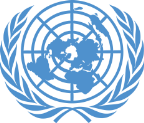 If You are the First to Respond to a 
Medical Emergency Incident…
Remain calm, do not panic
Assess situation
First Aid – permission, implied consent
Call for help
Stabilize situation
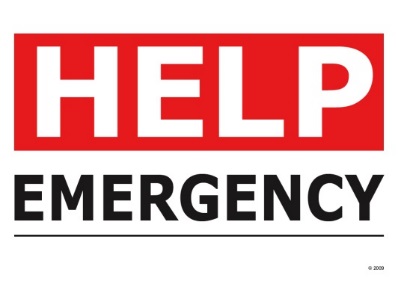 3
UN Core Pre-Deployment Training Materials 2016
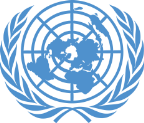 Actions for First Aid Response
Scene 
Survey
Initial Assessment
Victim Assessment
First Aid Response
4
UN Core Pre-Deployment Training Materials 2016
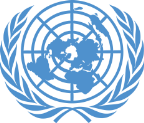 Scene Survey
Hazards
Cause
Number of victims
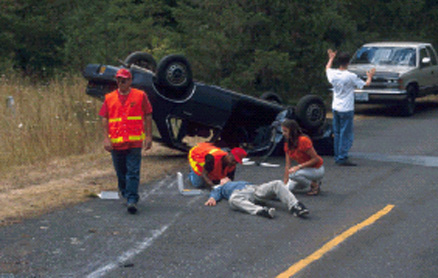 5
UN Core Pre-Deployment Training Materials 2016
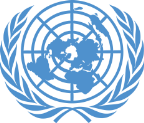 Initial Assessment
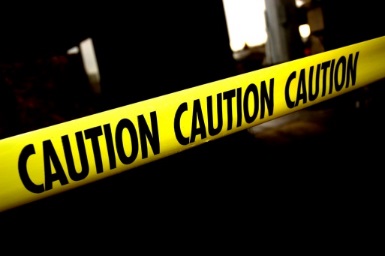 6
UN Core Pre-Deployment Training Materials 2016
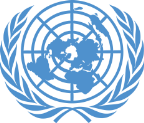 Algorithm of Actions:
Victim Assessment Sequence
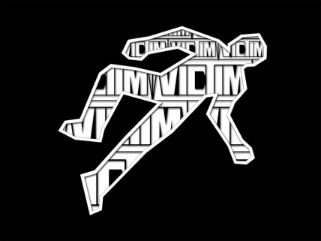 7
UN Core Pre-Deployment Training Materials 2016
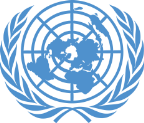 Key First Aid Responses
8
UN Core Pre-Deployment Training Materials 2016
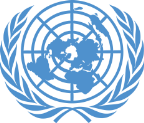 Bleeding
Direct pressure stops most bleeding
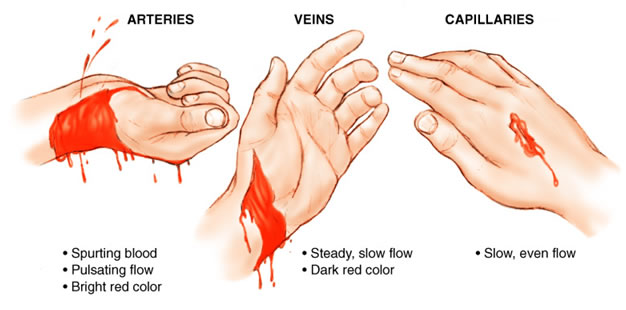 Elevate injured part to help reduce blood flow
If bleeding continues, apply pressure at a pressure point to slow blood flow
9
UN Core Pre-Deployment Training Materials 2016
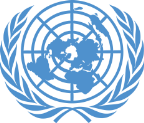 Bleeding
Signs of internal bleeding
Bruises or contusions of the skin
Painful, tender, rigid, bruised abdomen
Vomiting or coughing up blood
Stools that are black or contain bright red blood
What to do
Monitor ABCs (Airway, breathing, circulation)
Keep victim lying on left side (vomit concerns)
Treat for shock by raising victim’s legs 8” - 12”
Seek immediate medical attention
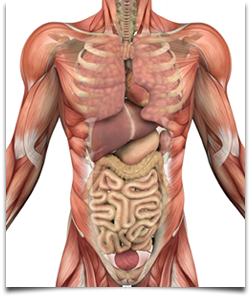 10
UN Core Pre-Deployment Training Materials 2016
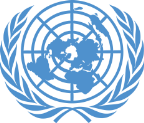 Shock
Shock: circulatory system failure due to insufficient oxygenated blood to body
11
UN Core Pre-Deployment Training Materials 2016
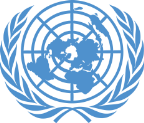 Shock
What to look for
Altered mental status (anxiety, restlessness)
Pale, cold/clammy skin, lips, nail beds
Nausea, vomiting
Rapid breathing, pulse
Unresponsive when shock is severe
What to do
Lay victim on his/her back
Raise victim’s legs 8” – 12” to allow blood to drain from legs back to heart
Prevent body heat loss by putting blankets and coats under and over victim
12
UN Core Pre-Deployment Training Materials 2016
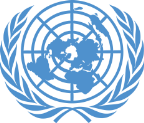 Burns
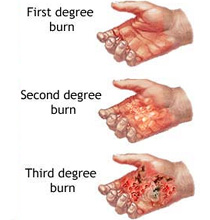 13
UN Core Pre-Deployment Training Materials 2016
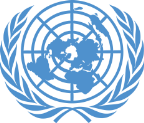 Burns
14
UN Core Pre-Deployment Training Materials 2016
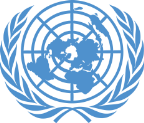 Choking
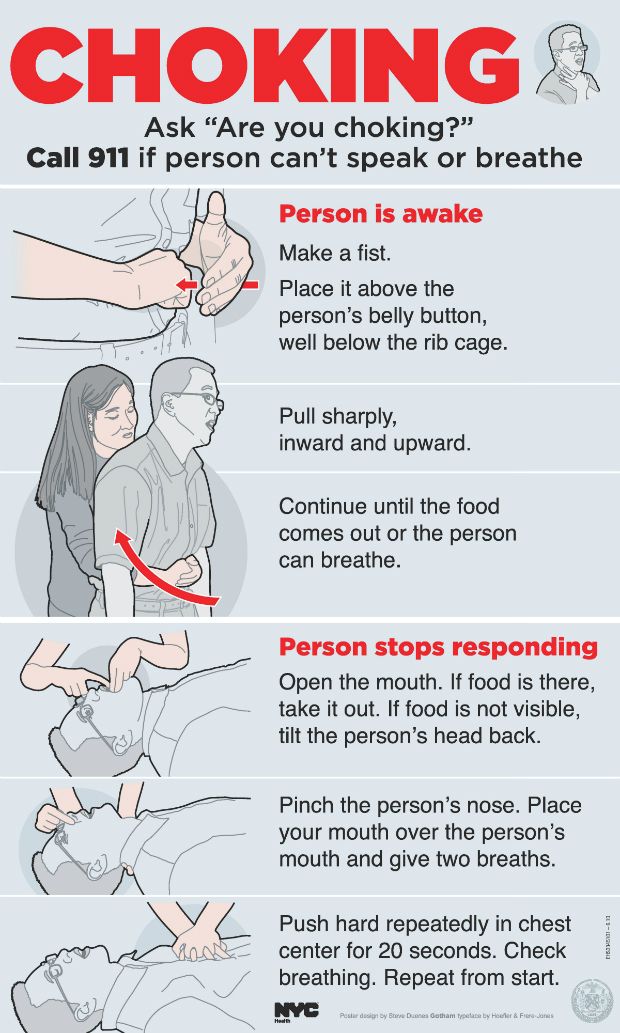 15
UN Core Pre-Deployment Training Materials 2016
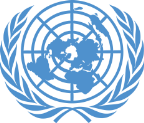 Fractures
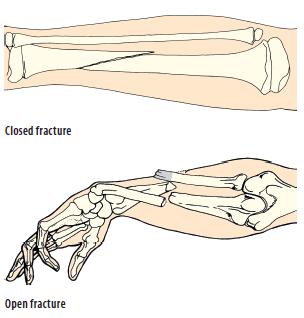 16
UN Core Pre-Deployment Training Materials 2016
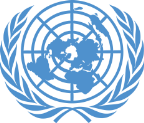 Dislocation
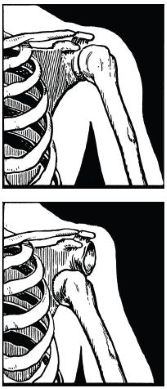 17
UN Core Pre-Deployment Training Materials 2016
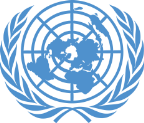 Fractures and Dislocation
18
UN Core Pre-Deployment Training Materials 2016
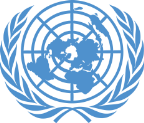 Heart Attack
19
UN Core Pre-Deployment Training Materials 2016
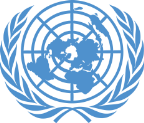 Wounds
20
UN Core Pre-Deployment Training Materials 2016
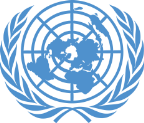 Amputation
What to do
Control the bleeding
Treat the victim for shock
Recover the amputated part and whenever possible take it with the victim
Care for the amputated body part
Amputated part does not need cleaning
Wrap part with dry sterile gauze or clean cloth
Put part in plastic bag or other waterproof container
Keep part cool, but do not freeze
Seek medical attention immediately
21
UN Core Pre-Deployment Training Materials 2016
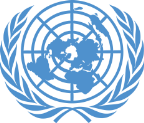 Spinal Injuries
Spinal injuries
Head injuries may indicate possible spinal injuries
It may have been moved suddenly in one or more directions, damaging the spine
What to look for
Painful movement of arms or legs
Numbness, tingling, weakness or burning sensation in arms or legs
Loss of bowel or bladder control
Paralysis of arms or legs
Deformity (odd-looking angle of head/neck)
22
UN Core Pre-Deployment Training Materials 2016
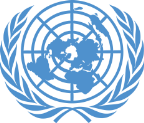 Stroke
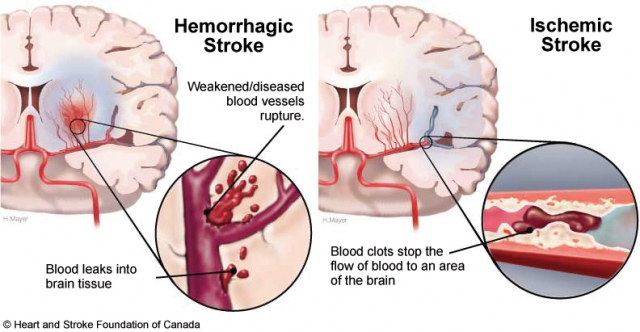 23
UN Core Pre-Deployment Training Materials 2016
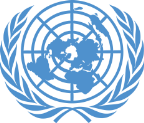 Stroke
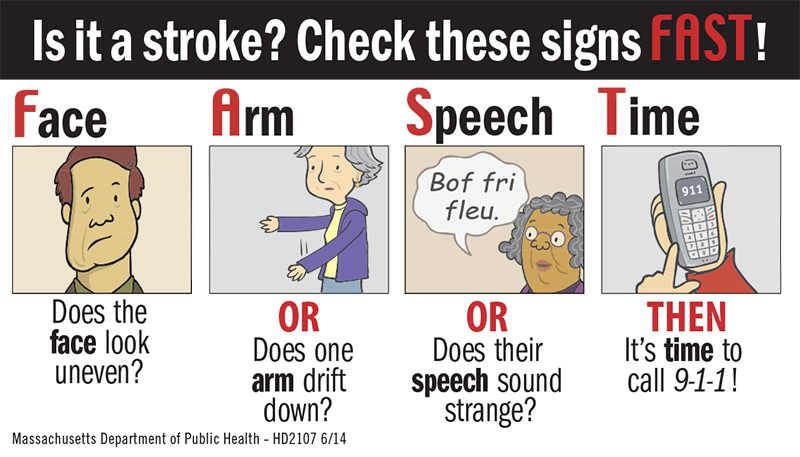 24
UN Core Pre-Deployment Training Materials 2016
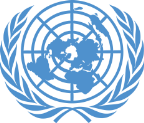 Bites and Stings
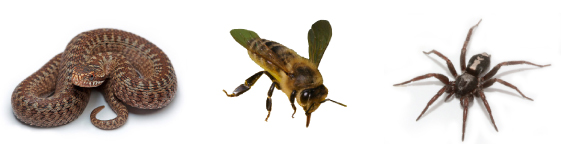 25
UN Core Pre-Deployment Training Materials 2016
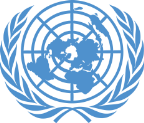 Summary of Key Messages

First Aid
Actions to take as first responder to a medical emergency
Key First Aid responses
UN Core Pre-Deployment Training Materials 2016
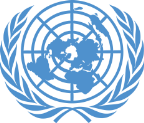 Questions
UN Core Pre-Deployment Training Materials 2016
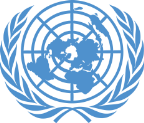 Learning Activity

Learning Evaluation
UN Core Pre-Deployment Training Materials 2016